MATEMATIKA
6- sinf
MAVZU: MA’LUMOTLAR  TAHLILI
STATISTIK KATTALIKLAR
Statistik  xarakteristikalarning eng sodda turlari:
              o‘rta arifmetik qiymat, 
                         o‘zgarish kengligi, 
                                   moda va
                                            mediana.
[Speaker Notes: Kundalik hayotimizdagi ba’zi kattalik, masalan, donli ekinlar  hosildorligi, mehnat  unumdorligi,foydalaniladigan buyumlar va hokazolarni o‘rganish natijalari sonli qatorlar yordamida beriladi.]
O‘RTA  ARIFMETIK QIYMAT
Shaxmat  o‘yini  musobaqasida  6- sinfning  8 nafar  o‘quvchisi , mos  ravishda, 13;  13;  12;  13; 10;  13; 12;  10  ochko  to‘pladi.  Ular  olgan  ochkolarning  o‘trta  arifmetigini  topaylik
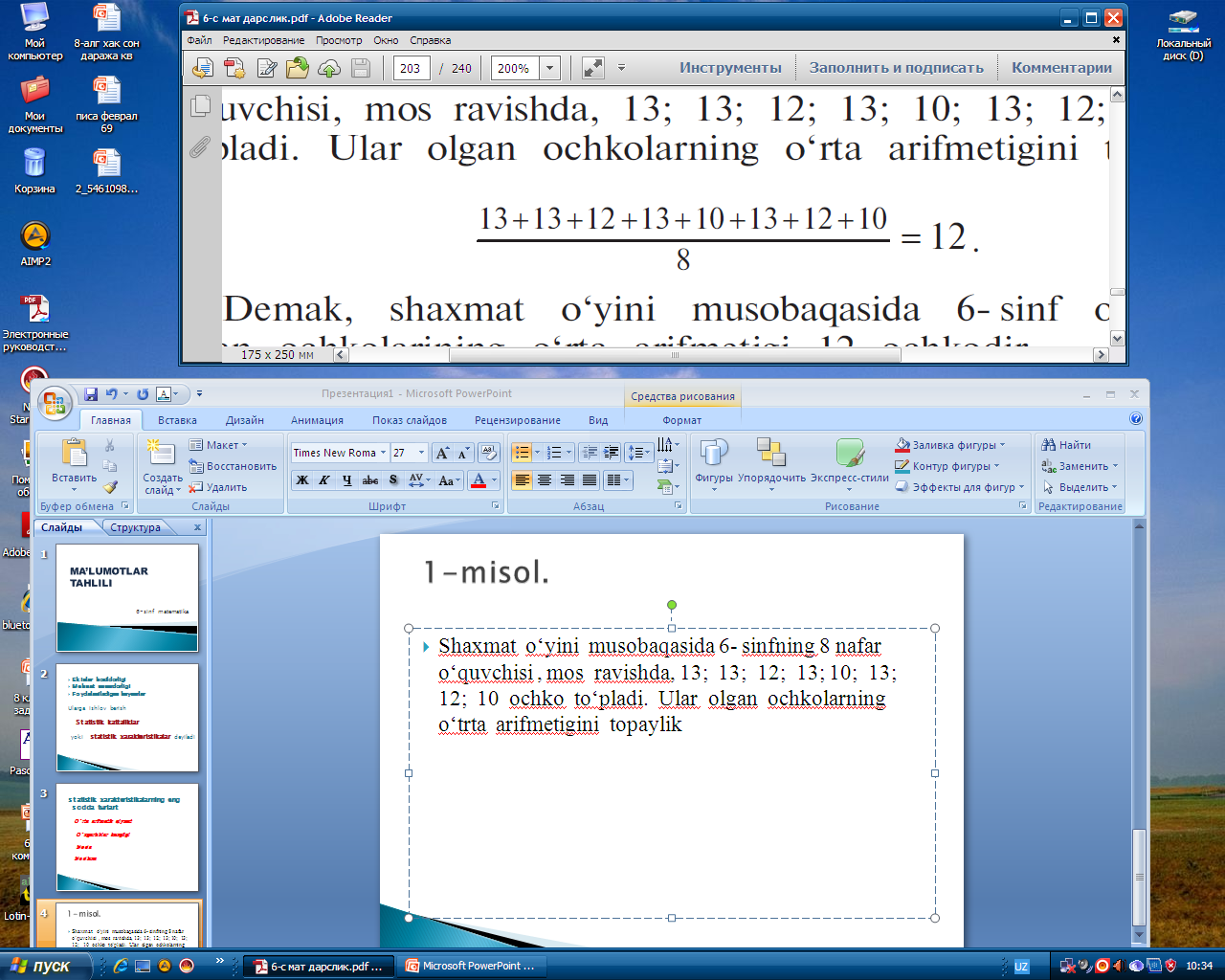 ABSOLUT CHASTOTA
Berilgan  sonlar  qatorida  biror-bir sonning  necha  marta  takroran uchrashini  ko‘rsatuvchi  son  o‘sha  sonning absolut  chastotasi  deyiladi.
Ochkolar: 13;  13;  12;  13; 10;  13; 12;  10  chastotalar  bo‘yicha jadval  ko‘rinishida yozish:
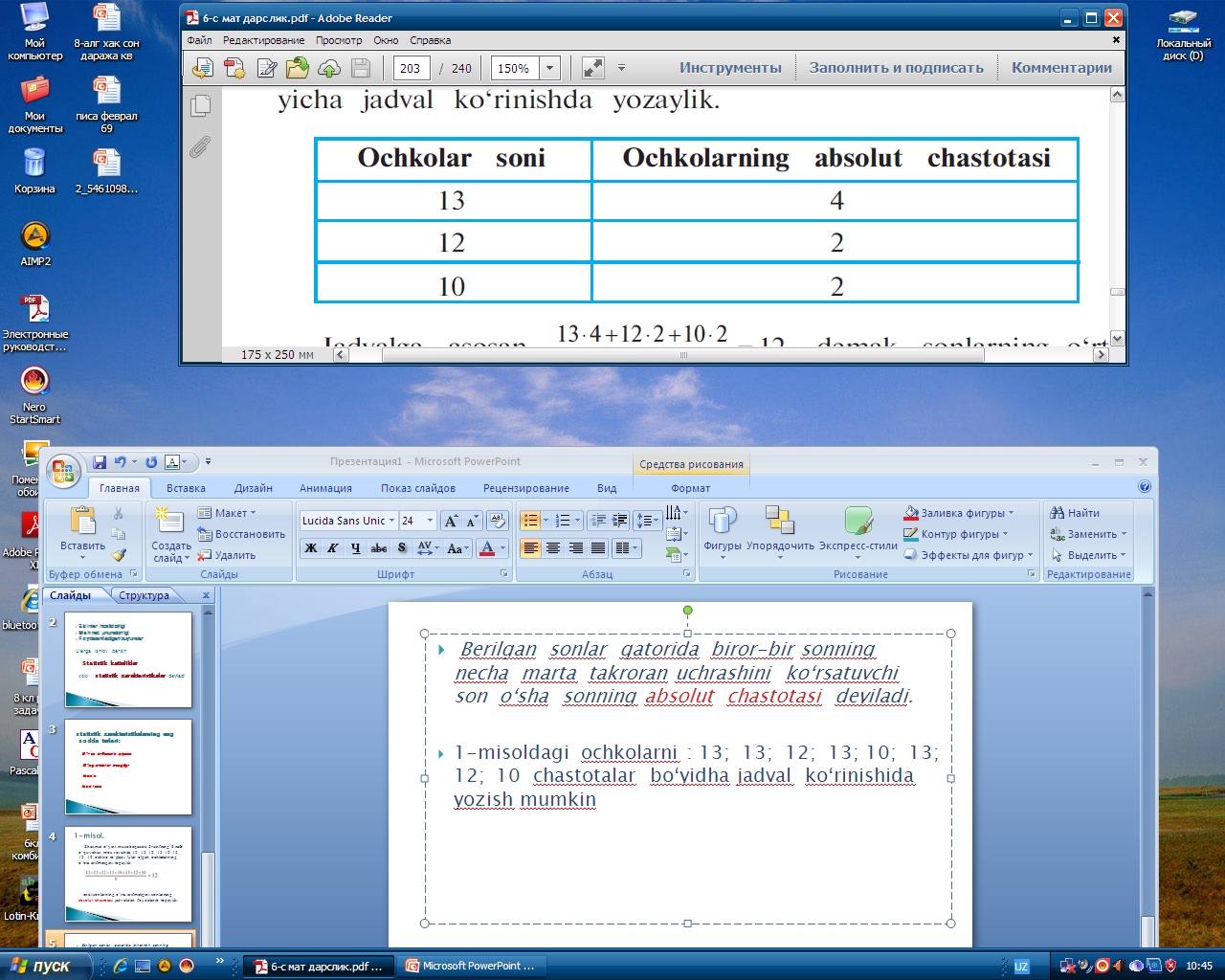 ABSOLUT CHASTOTA
Sonlarning o‘rta  arifmetigini  sonlarning  absolut  chastotasi  jadvalidan  foydalanib  topish ham mumkin
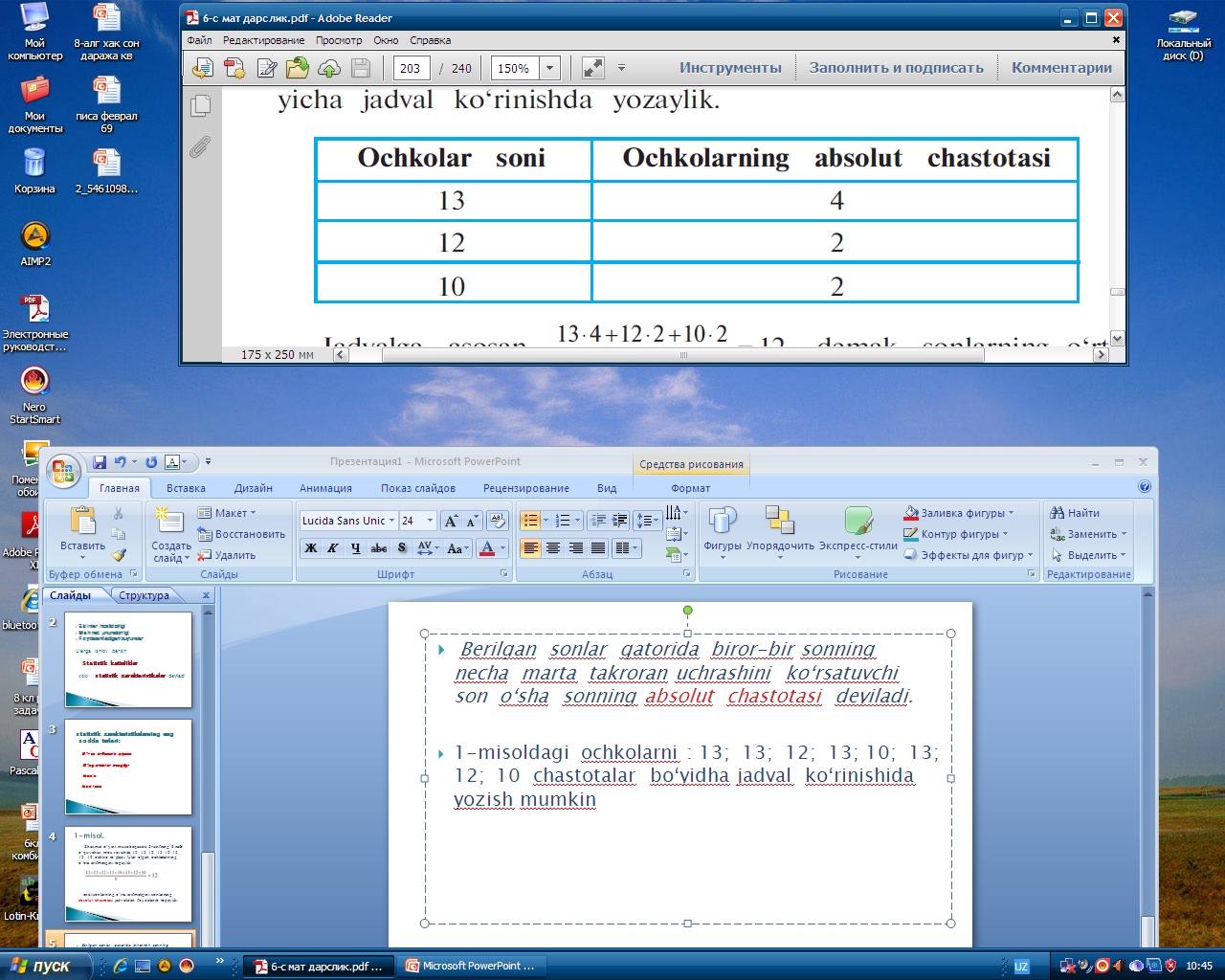 O‘ZGARISH KENGLIGI
O‘zgarish  kengligi  deb,  berilgan  sonlar  qatoridagi  eng  katta  son  bilan  eng  kichik  son ayirmasiga  aytiladi.
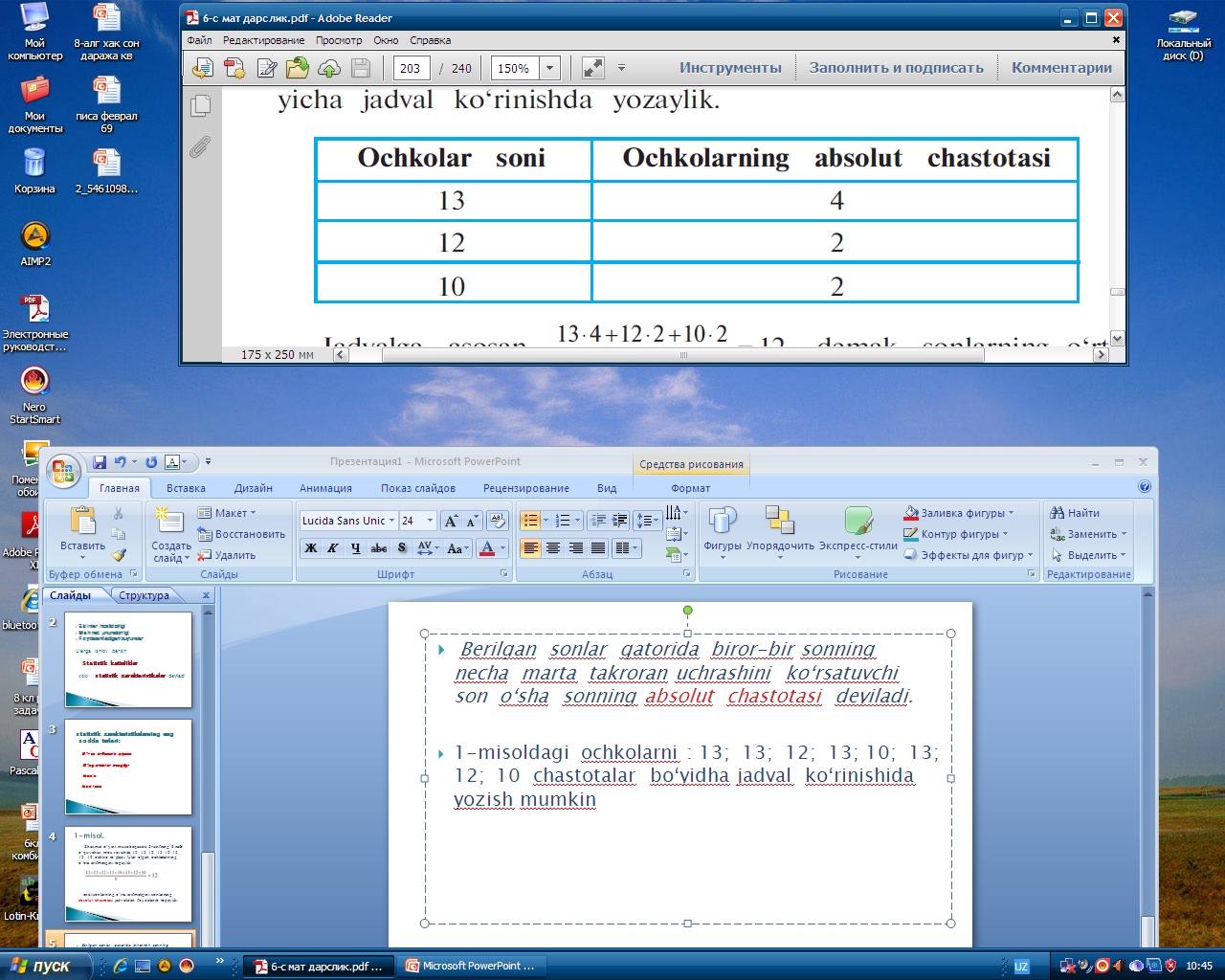 Ochkolar  son  qiymatlarining  o‘zgarish 
 kengligi:             13 - 10 = 3
MISOL
Oyning quyoshga qaragan tomonida temperatura 130⁰C, qarama-qarshi tomonida esa    -170⁰C ga teng. O‘zgarish kengligini toping
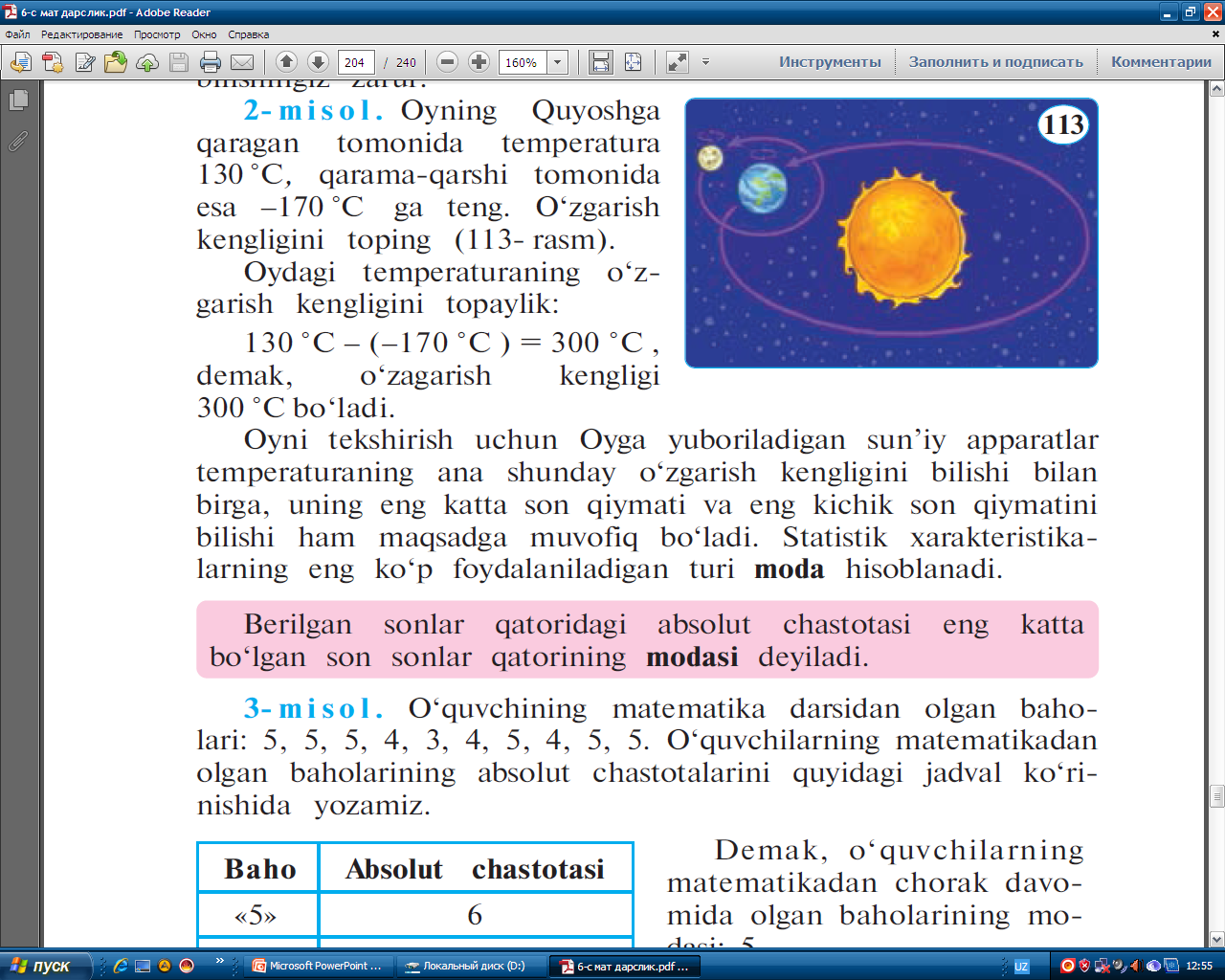 Yechish:
130 ⁰C – (– 170 ⁰C) = 300 ⁰C
MODA
Berilgan sonlar qatoridagi absolut chastotasi eng  katta bo‘lgan son sonlar qatorining modasi deyiladi
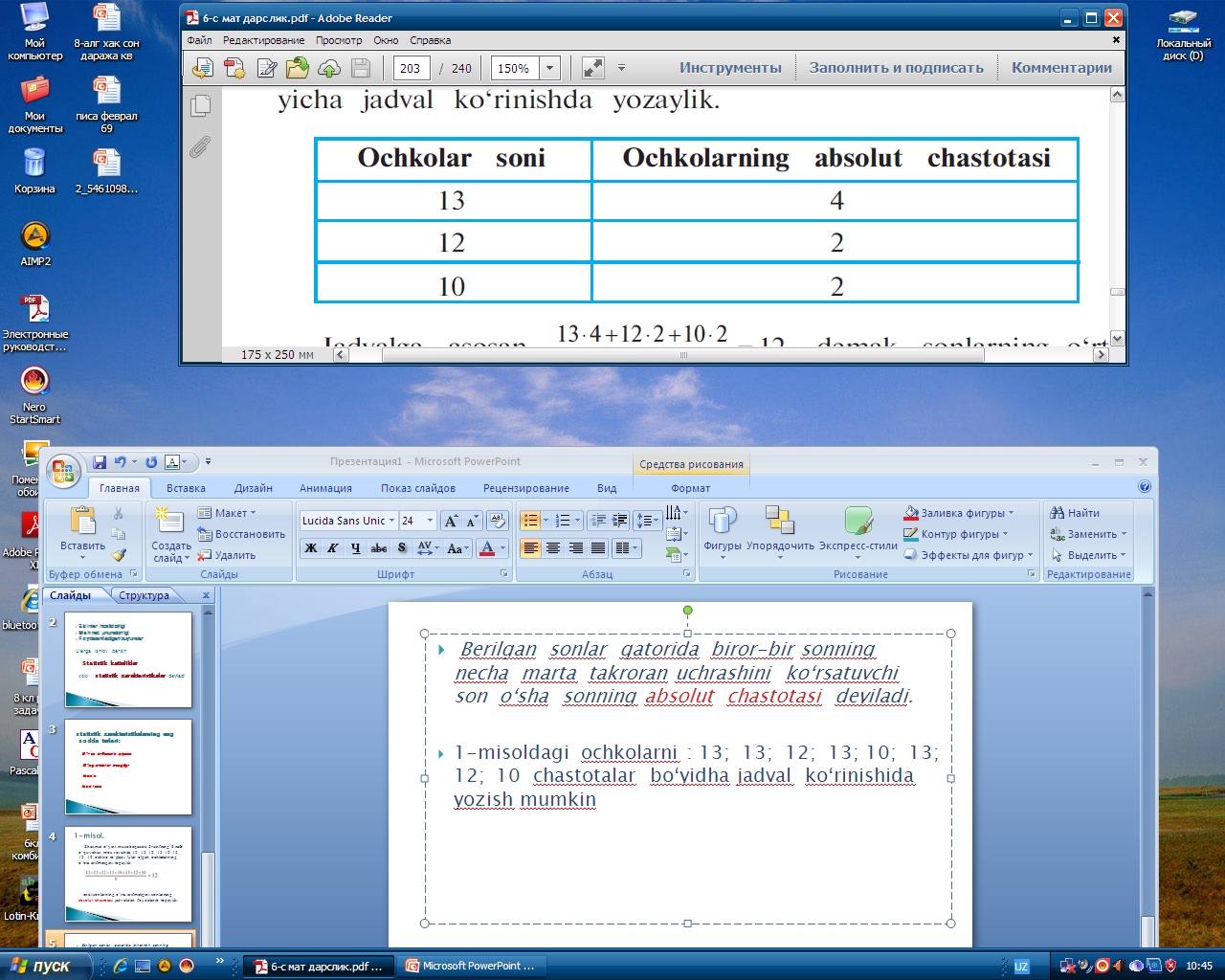 Modasi 13 ga teng
MISOL
O‘quvchilarning  matematika  darsidan  olgan  baholari:  5; 5; 5; 4; 3; 4; 5; 4; 5; 5.  Bu  baholarning  modasini  toping.
 Absolut  chastotalar  bo‘yicha  jadval  ko‘rinishida  yozib olamiz:
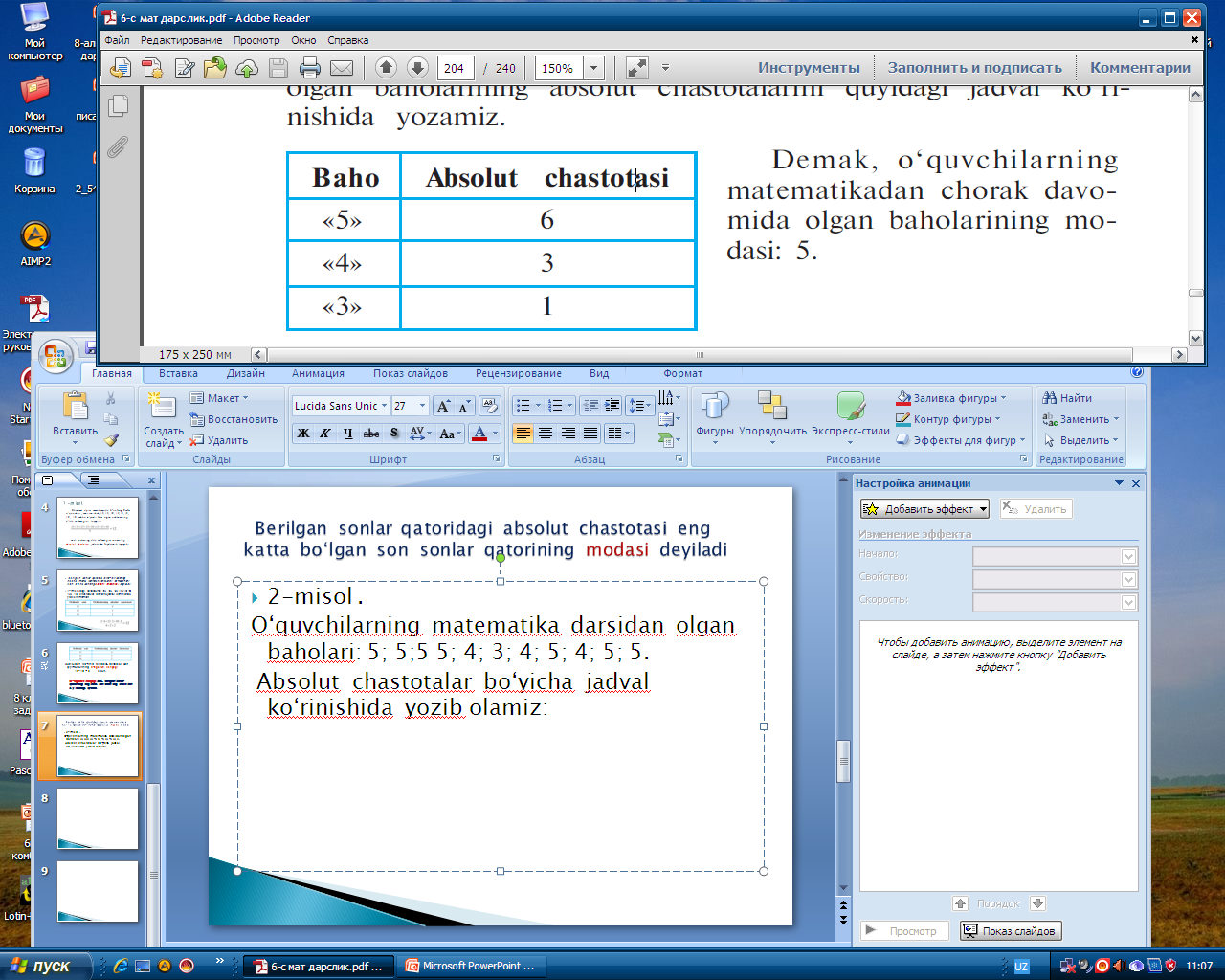 Modasi 5 ga teng
MEDIANA
Berilgan sonlarning soni toq bo‘lsa, u holda ularning medianasi o‘sha sonlarni o‘sish tartibi bilan joylashtirishda eng o‘rtadagi son hisoblanadi.
Mart  oyining  birinchi  haftasidagi  havoning o‘rtacha  sutkalik  temperaturasi  hafta  kunlari  bo‘yicha mos  ravishda  
                                                             bo‘ldi.
Misol:
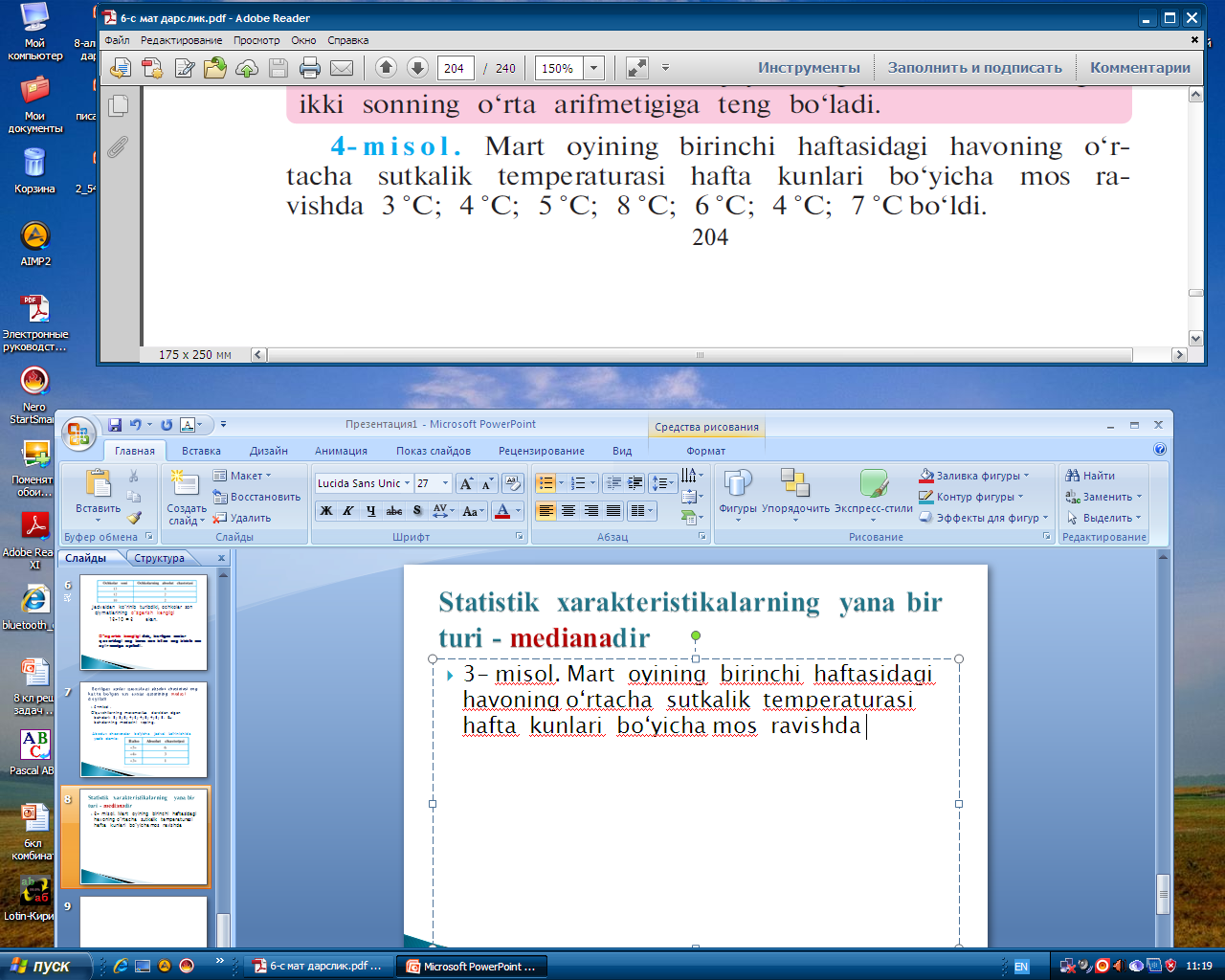 3, 4 , 4 , 5 , 6, 7, 8
Medianasi   5⁰ C
MEDIANA
Berilgan sonlar soni juft bo‘lsa, u holda ularning medianasi o‘sha  sonlarni  o‘sish tartibida joylashtirilganda o‘rtada turgan ikki sonning o‘rta arifmetigiga teng bo‘ladi.
Misol:
8 , 9, 10, 12 , 14, 15  sonlar qatorining 
medianasini toping
Medianasi   11
1064- masala
Sonlarning berilgan absolut chastotasi jadvaliga asosan o‘rta arifmetigi va modasini toping:
Yechish:
12,1
Javob: o‘rta arifmetigi 12,1 va modasi 14,35
1065- masala
Sonlar qatorining o‘rta arifmetigi va o‘zgarish kengligini toping:  5,9; 6,1;  4,85;  5,3;  4,9;  5,35
Yechish:
5,35;
5,9;
5,3;
4,9;
4,85;
6,1
6,1-4,85 = 6,10-4,85 = 1,25
Javob: o‘rta arifmetigi 5,4 va o‘zgarish
 kengligi 1,25
MUSTAQIL  BAJARISH  UCHUN  TOPSHIRIQLAR:
Darslikdagi 1066-, 1068-, 1069-, 1070- masalalarni  yechish
 (205- bet).
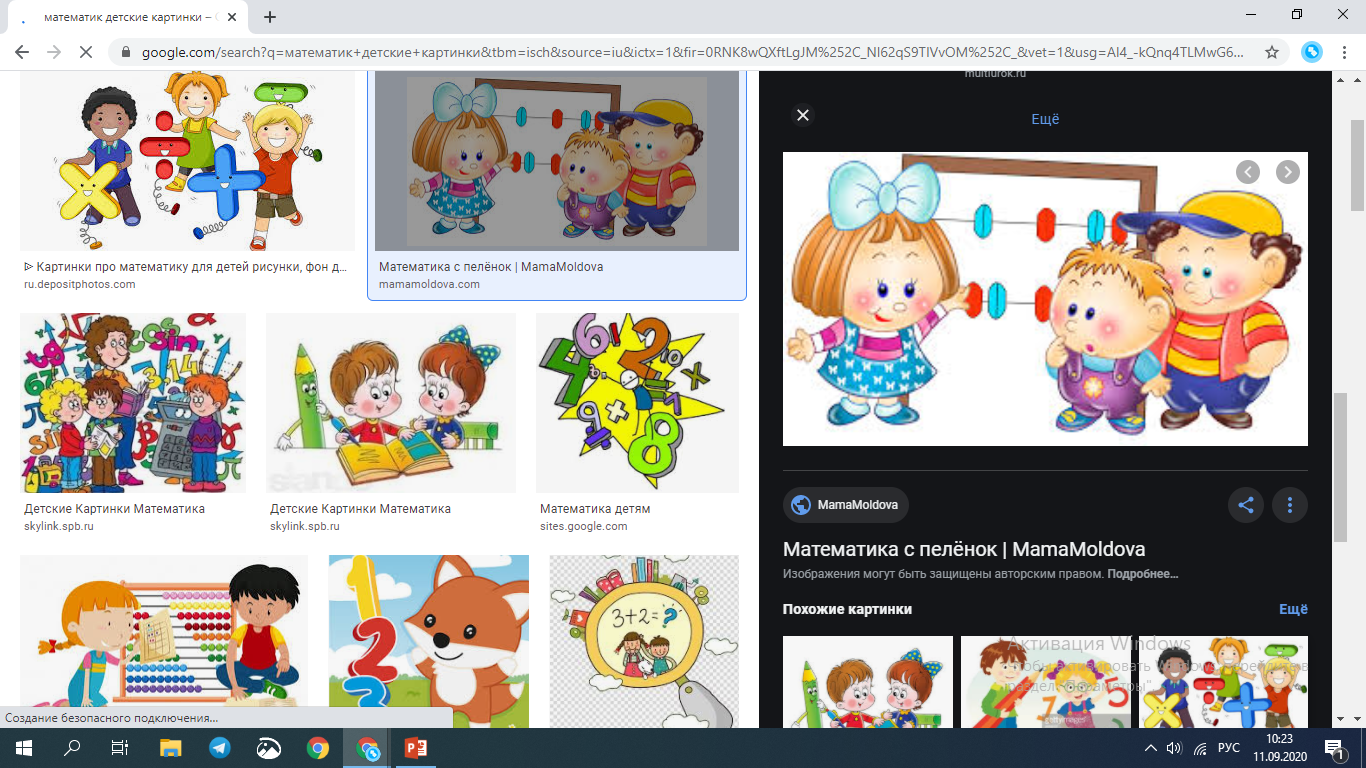